Geographical Indications, Innovation and Competitiveness
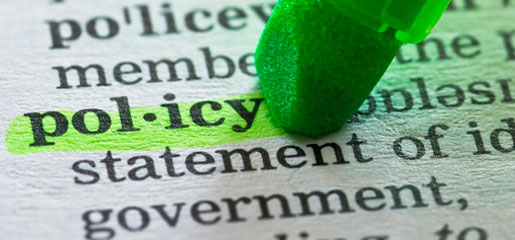 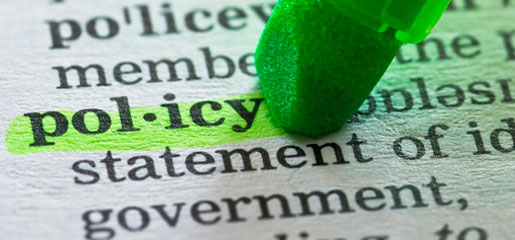 Creativity, Innovation, Intellectual Property, Productivity 
= 
Enhanced Competitiveness, Jobs, Profits, Social Progress
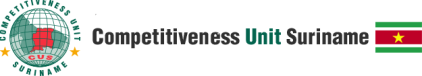 Competitiveness:increase Innovation + Productivity
Innovation  is:
Fundamental element of Competitiveness
Central driver of economic growth, development and better jobs
Enables firms to compete successful in global markets
Solves social, environmental and economic challenges
Innovation can eradicate poverty 

“The UN says it should be part of the Global development Agenda”
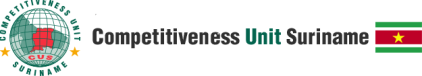 2
Competitiveness Unit Suriname
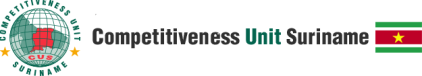 Business Climate: challenges and solutions
4
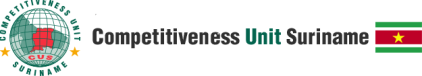 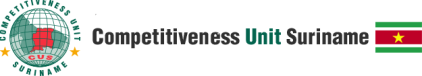 Pillar 12 GCI: Innovation historical overview
6
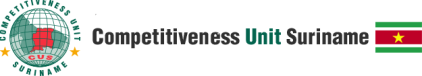 Actions for Innovation:
Improve the Innovation Environment:
Create Legal Framework for Innovation to promote & protect IP
Create Innovation Network: science/business/gov’t
STEM Education & Vocational and skills training
Incentives for innovation: Financial, non-financial
Promote Science & Technology 
Promote Business – University collaboration
Increase Business spending on innovation
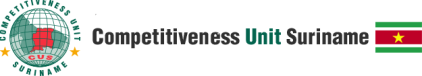 7
Legal Framework for improved Investment Climate: the core minimum based on a 4 Axes Strategy
8
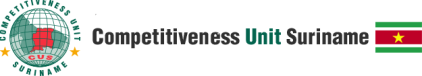 (not) MADE IN SURINAME
Pictures of (Suriname) Long grain rice Sold in the Netherlands
Euroshopper
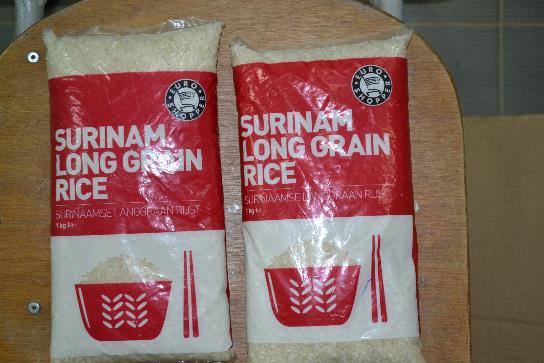 Albert Heijn
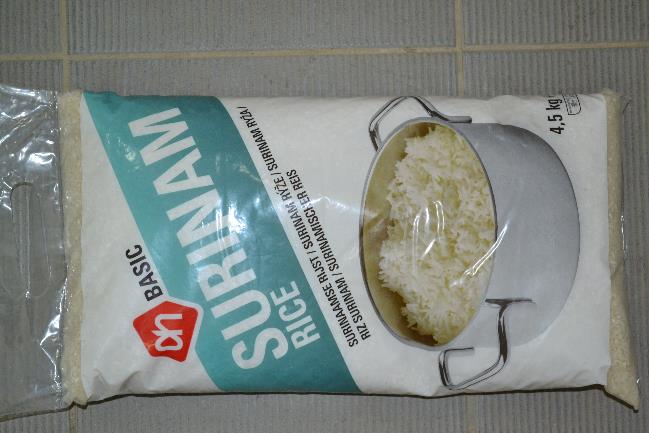 Goldenstate
Suriname
C 1000
Chan’s
14